Skipulag kennslu í sérnámi í heilsugæsluhjúkrun, stefna HA í sveigjanlegu námi
Sigríður Sía Jónsdóttir
Lektor HA
24.mars 2017
Erindið fjallar um:
Sérnám í heilsugæsluhjúkrun við Háskólann á Akureyri (HA).
Heilsugæslu í héraði, fræðilegt framhaldsnám HA.
Stefna HA í sveigjanlegu námi.
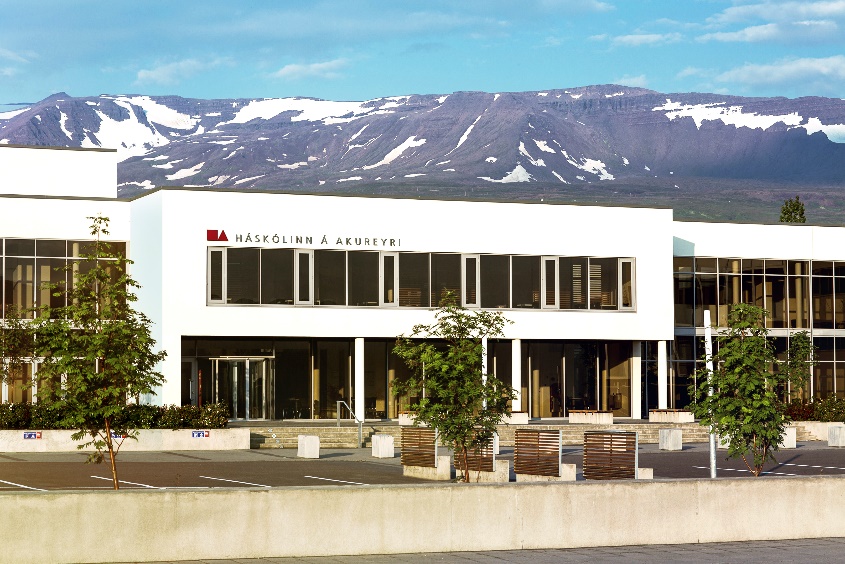 24.3.2017
SSJ
Sérnám í heilsugæsluhjúkrun
Markmiðið er:
Að sérnámshjúkrunarfræðingurinn öðlist dýpri þekkingu og auki sérhæfingu sína á sviði heilsugæslu í íslensku og alþjóðlegu samhengi. 

Efla færni sérnámshjúkrunarfræðinga í að vinna að þróun og framgangi heilsugæslunnar sem og að hafa áhrif innan samfélags- og menntageirans. 

Áhersla er á lausnarmiðaða nálgun sem og þróun og styrkingu sérnámshjúkrunarfræðings sem sjálfstæðs meðferðaraðila í þverfaglegu samstarfi.
24.3.2017
SSJ
„Saga“ sérnáms í heilsugæsluhjúkrun
Byrjaði 2015 með samvinnu Heilsugæslu höfuðborgarsvæðisins og HA 
Árið 2016, bættust 3 heilbrigðisstofnanir í hópinn.

Ragnheiður Ósk Erlendsdóttir, sviðsstjóri á þróunarsvið HH 
Yfirumsjón / skipuleggur ramman fyrir klíníska námið. 

Sigríður Sía Jónsdóttir / Gísli Kort Kristófersson, lektorar við HA
ábyrgð á fræðilegum (akadeímiskum) hluta námsins og umgjörð námsins.
24.3.2017
SSJ
Skipulag
Nemendur eru ráðnir í 80% sérnámsstöðu á heilsugæslustöð í eitt ár.  
Klínísk þjálfun byggir á gagnreyndum starfsháttum undir handleiðslu lærimeistara á heilsugæslustöð. 

Bóklegar kennslulotur í Reykjavík, 
	haust og vor, 2 – 3 lotur.
Bóklegar lotur við HA – 3 á misseri
Hver lota er 5 – 7 dagar.
24.3.2017
SSJ
lærimeistarar
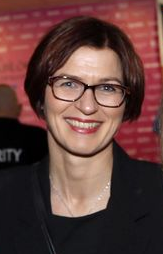 Hjúkrunarfræðingur
með a. m.k. meistaragráðu. 
Fimm ára starfsreynslu í heilsugæsluhjúkrun.
Starfar í dag innan heilsugæslunnar.
Sýnishorn af lærimeisturunum
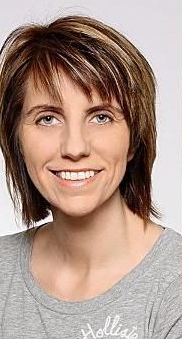 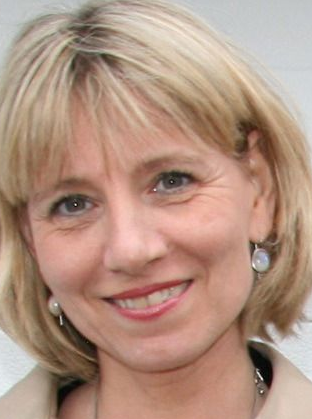 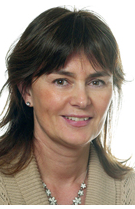 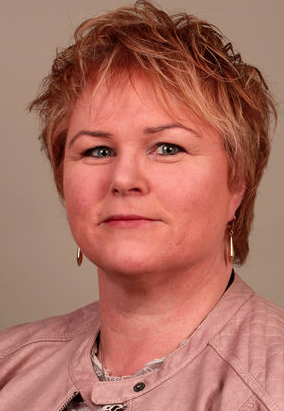 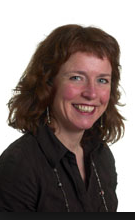 24.3.2017
SSJ
Sérnám í heilsugæsluhjúkrun
Heilsugæsla og heilsuefling  (10e) 
Heilbrigði og heilbrigðisþjónusta (10e)
Val (10e) 
Heilsuvernd í heilsugæslu (5e)
Mat á líkamlegri og andlegri heilsu (5e)
Skjólstæðingar heilsugæslunnar með fjölþættan heilsufarsvanda (5e) 
Klínísk lyfjafræði (5e)
Klínískt val í heilsugæsluhjúkrun (5e)
Styðjandi samtalsmeðferð og fjölskylduhjúkrun (5e)
60 eininga diplómanám fyrir hjúkrunarfræðinga í heilsugæslu
120 eininga meistaragráða
Eigindlegar  rannsóknir (10e)
Megindlegar rannsóknir  (10e)
Rannsóknarverkefni (40e)
24.3.2017
SSJ
Fyrstu sérnámshjúkrunarfræðingarnir luku námi 31. júlí 2016
24.3.2017
SSJ
Heilsugæsla í héraði – Fræðilega námslínan
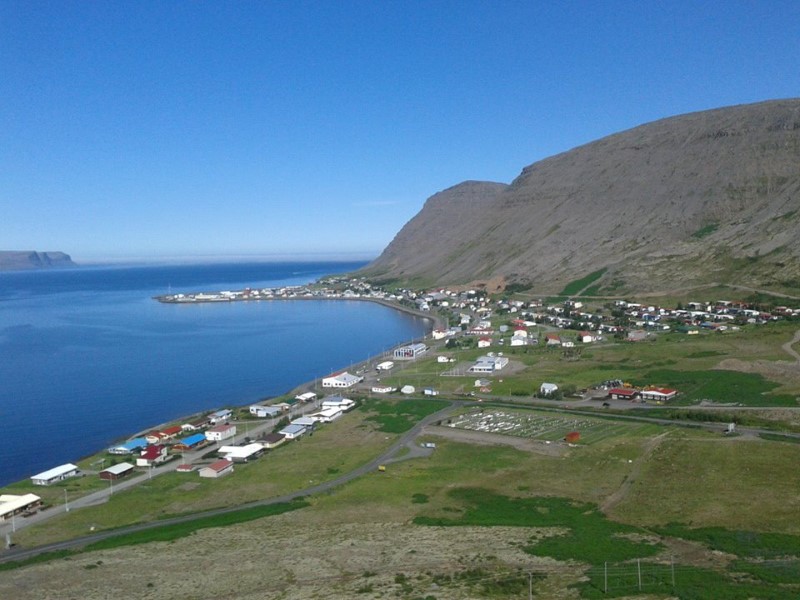 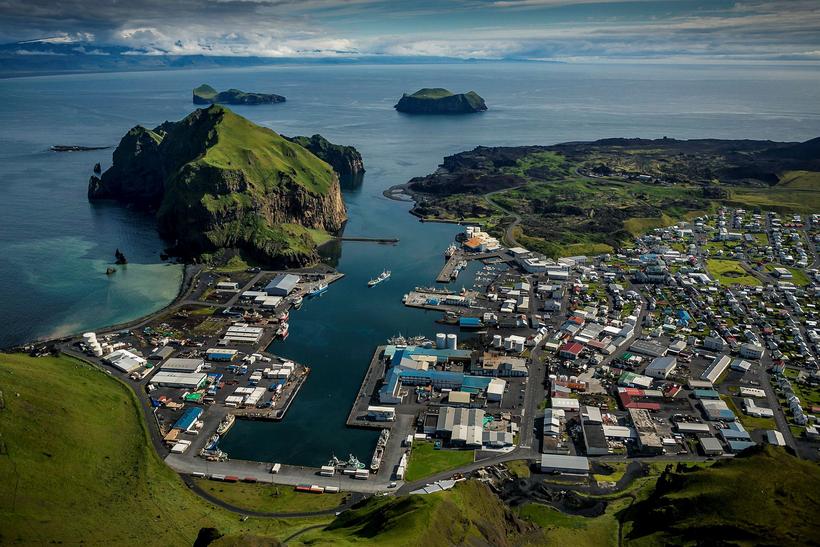 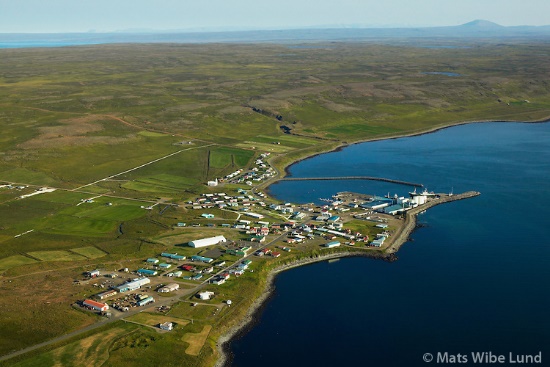 24.3.2017
SSJ
Markmið með náminu - Heilsugæsla í héraði
Styrkja einstaklinga sem starfa innan heilbrigðisþjónustunnar til að vinna að þróun og framgangi hennar.

Efla heilbrigðisstarfsfólk til áhrifa innan heilbrigðis - samfélags- og menntageirans.

Efla sjálfstæði og lausnarmiðaða nálgun, viðbrögð í bráðaaðstæðum, náttúruhamförum og þverfaglegri teymisvinnu
24.3.2017
SSJ
Heilsugæsla í Héraði – fræðileg lína
Heilsugæsla og heilsuefling  (10e)
Bráðaþjónusta (10e) 
Heilbrigði og heilbrigðisþjónusta (10e)
Val (10e)
40 eininga diplómanám ætlað starfsfólki í heilbrigðiskerfinu eftir fyrstu háskólagráðu
Eigindlegar  rannsóknir (10e)
Megindlegar rannsóknir  (10e)
Rannsóknarverkefni (60e)
120 eininga meistaragráða
24.3.2017
SSJ
Hluti hópsins, haustið 2015, sem byrjaði í klínísku og bóklegu línunum
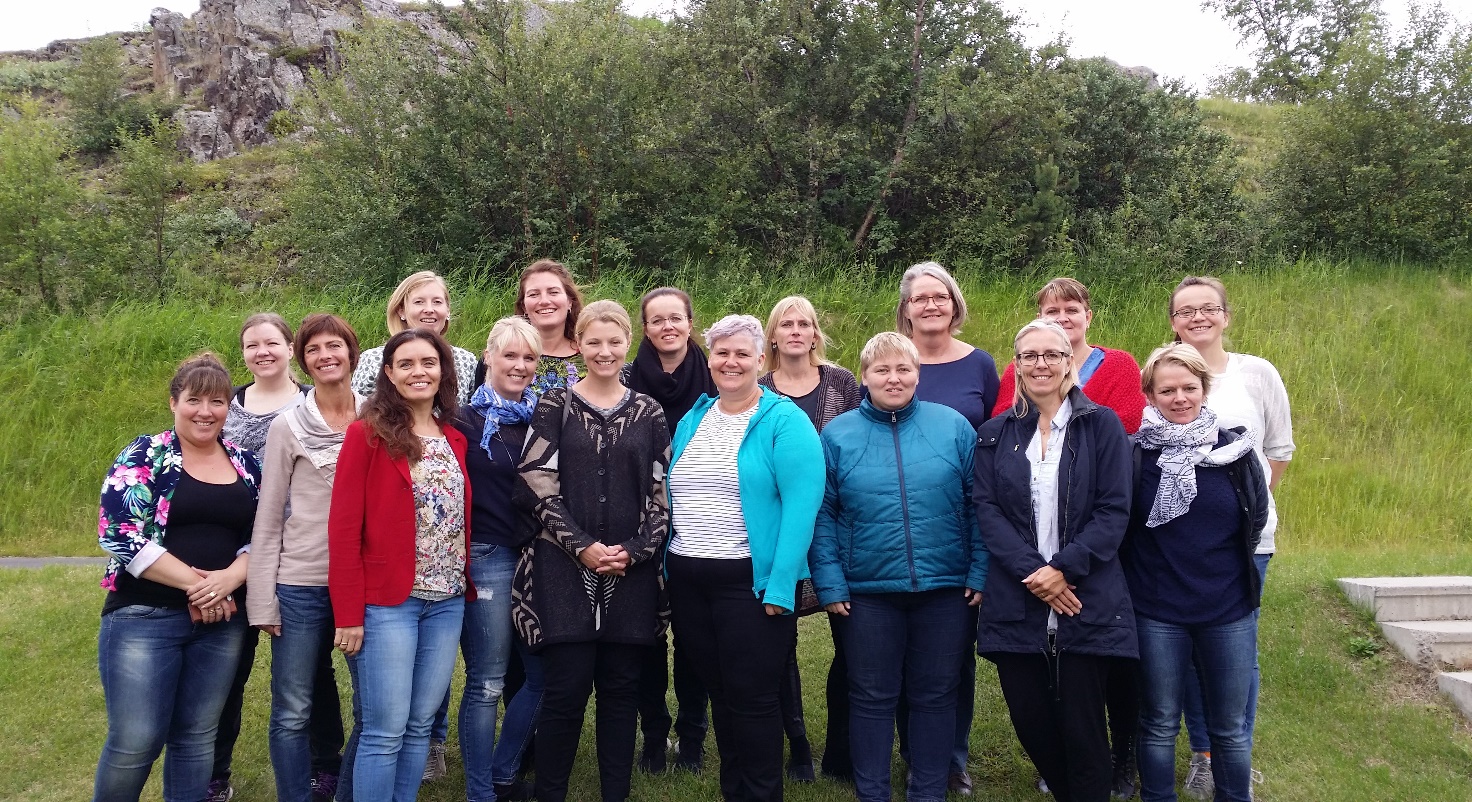 24.3.2017
SSJ
Stefna HA í sveigjanlegu námi
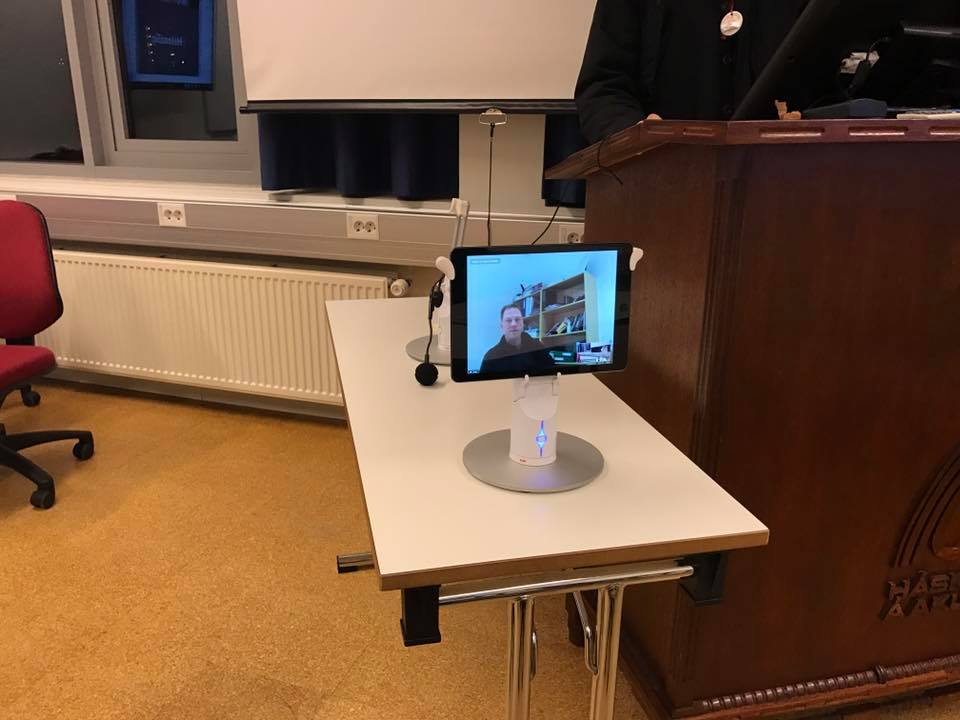 Allt nám við Háskólann á Akureyri.
Skyldumæting er í stuttar kennslulotur á Akureyri þar sem megináhersla er lögð á verkefnavinnu og umræður.
Námsefnið er aðgengilegt á vefnum, meðal annars er notast við upptökur, þulaðar glærur, umræðuþræði á netinu. 
Samskipti fara fram í gegnum vefsíður námskeiðanna og netkennslukerfi tengd þeim.
* Mikilvægt er að fjarnemar hafi öfluga nettengingu heimavið.
24.3.2017
SSJ
Sveigjanlegt nám við HA er:
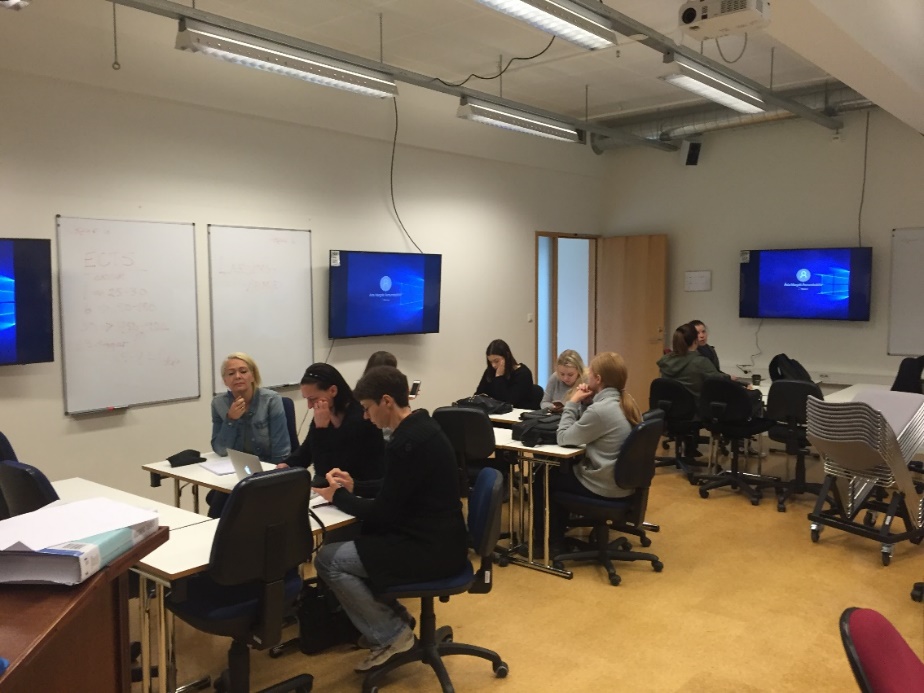 Að einhverju leyti óháð stað og stund
Áhersla á samskipti milli:
nemenda-nemenda 
kennara-nemanda
Námið á sér stað:
Á netinu + Akureyri + heimabyggð nemenda
Er í stöðugri þróun								


Auðbjörg Björnsdóttir PhD, kennslufræðingur 
 forstöðumaður Kennslumiðstöðvar HA
24.3.2017
SSJ
Stefna HA í sveigjanlegu hjúkrunarnámi
Frá 2016 – allt grunnnámið staðarnám og á netinu. 
Skyldumæting í 1 – 2 lotur (5 -10 dagar í senn) á hverju misseri.
Verkleg kennsla / þjálfun /  umræðufundir.
Klínískt nám á heilbrigðisstofnunum um allt land.
55 nemendur í hjúkrun komast áfram eftir „klásus“ próf á fyrsta misseri. 
Brottfall nemenda eftir „klásus“ hefur aðeins verið 6%
24.3.2017
SSJ
Við hjá HA viljum eiga lifandi samtal við ykkur til að þróa áfram nám í heilbrigðisgreinum.Takk fyrir:                         siaj@unak.isheimasíða HA:    www.unak.is
24.3.2017
SSJ